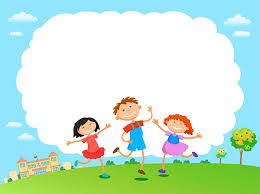 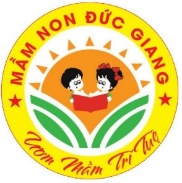 Phần 3:Trò chơi ôn luyện
1. Chọn sao cho đúng 
2. Ai nhanh hơn
3.Tôi ở đâu
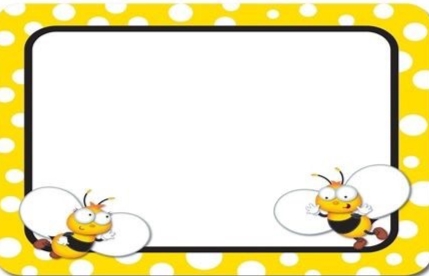 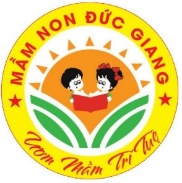 Trò chơi 1: Chọn sao cho đúng

 Cách chơi: Bé hãy chọn tất cả các quả trứng có gắn thẻ chữ số 7 ở 2 hàng theo quy luật từ trái qua phải để nối với hình vuông
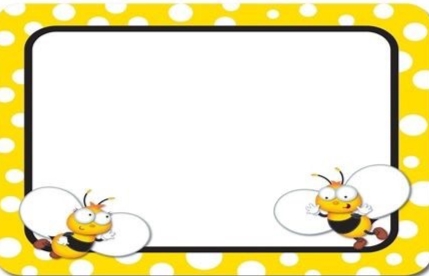 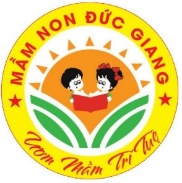 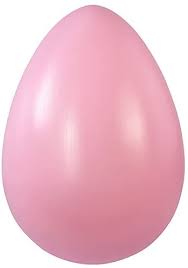 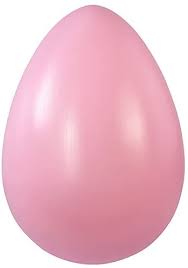 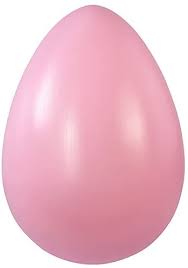 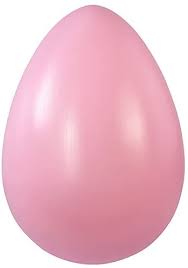 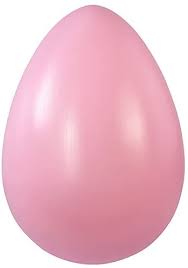 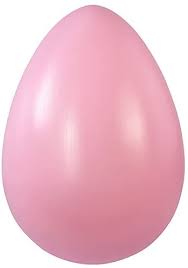 1
1
7
1
7
7
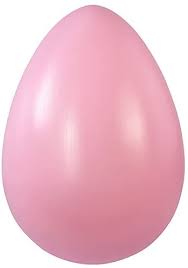 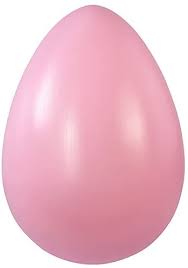 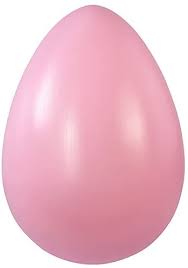 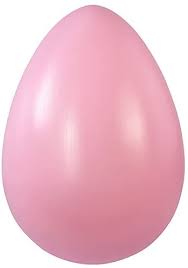 7
7
1
1
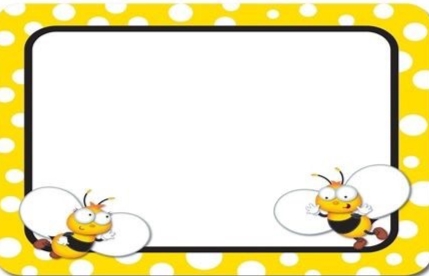 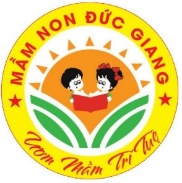 Trò chơi 2 : Ai nhanh hơn

Cách chơi: Hãy khoanh tròn các nhóm có số lượng là 7, chọn chữ số tương ứng
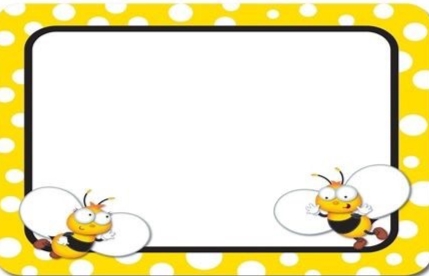 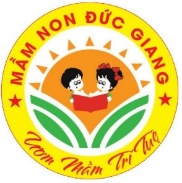 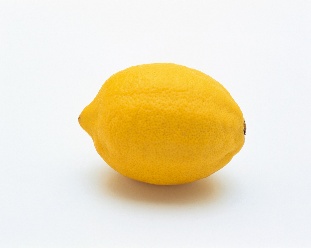 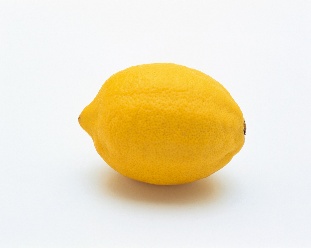 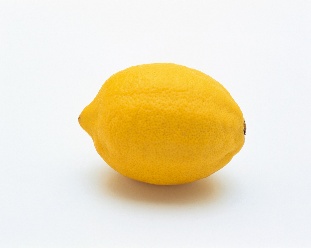 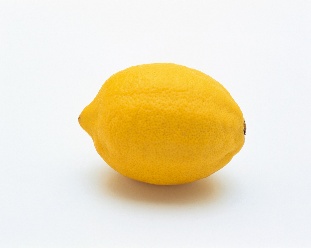 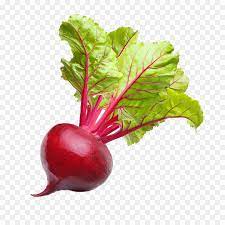 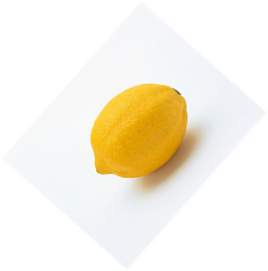 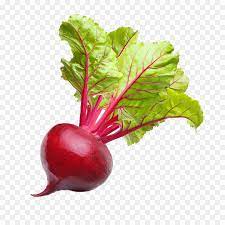 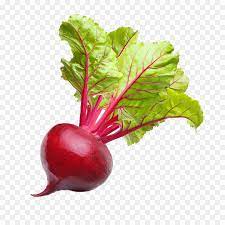 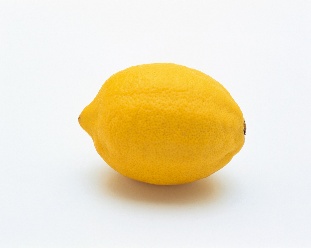 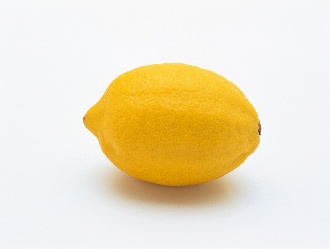 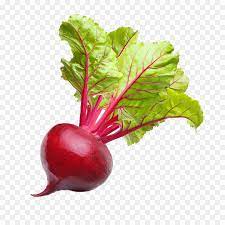 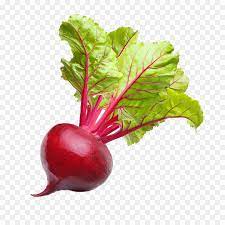 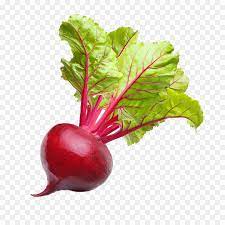 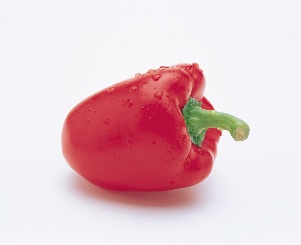 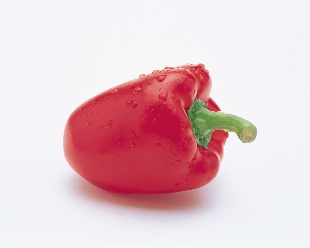 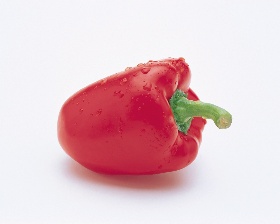 5
6
7
7
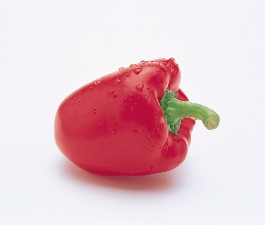 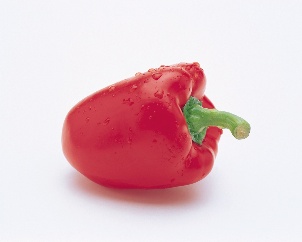 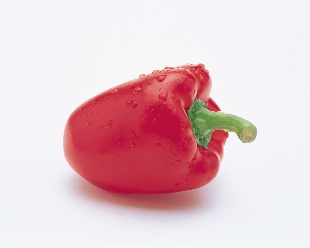 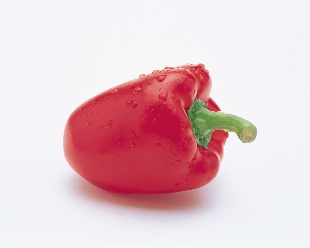 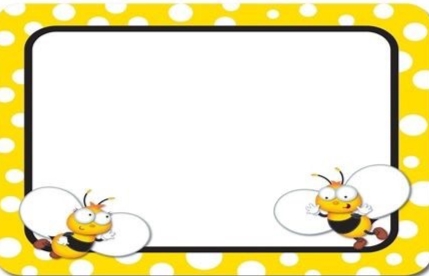 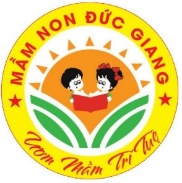 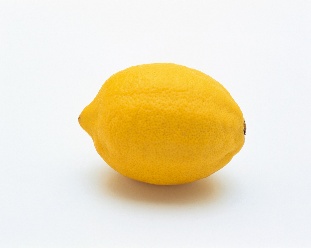 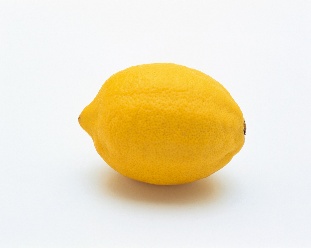 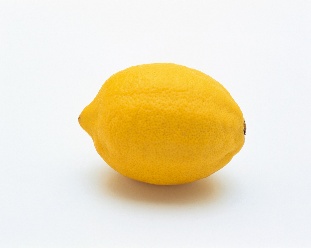 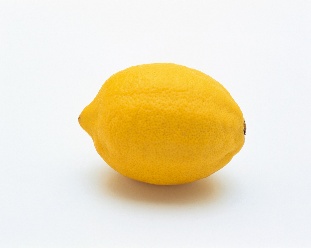 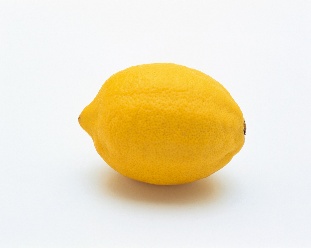 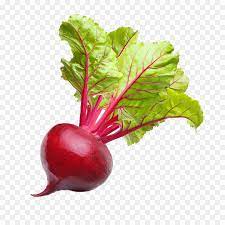 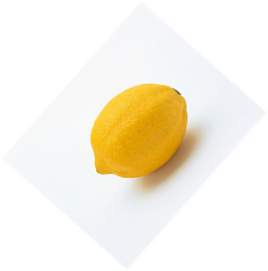 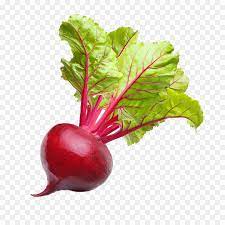 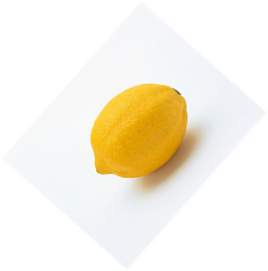 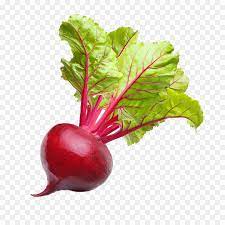 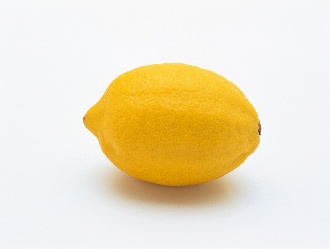 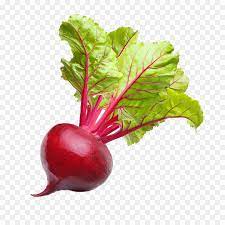 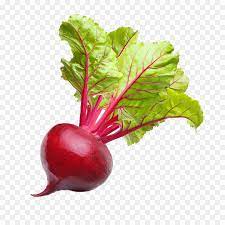 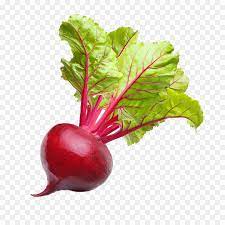 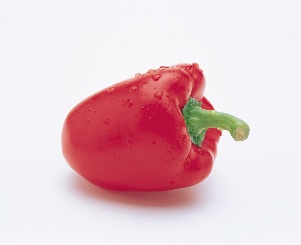 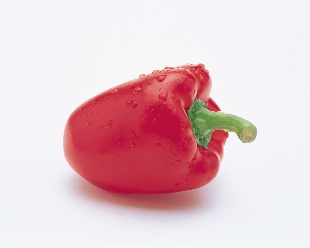 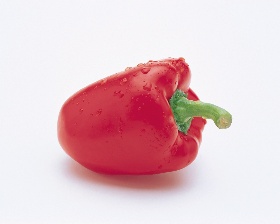 5
7
7
6
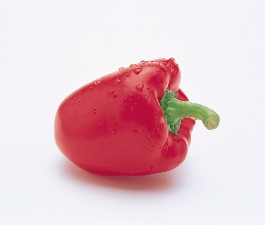 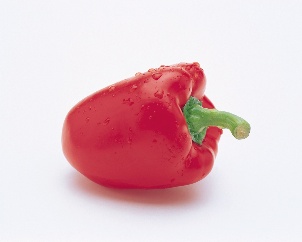 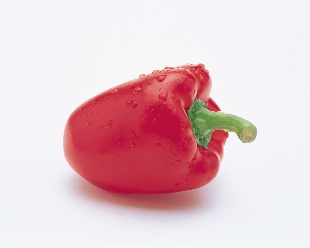 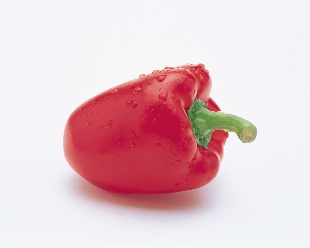 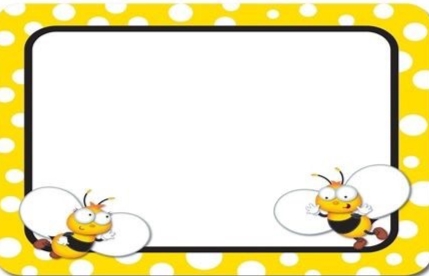 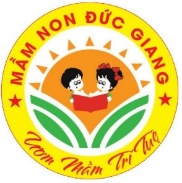 Trò chơi 3:    Tôi ở đâu

Cách chơi: Bé tìm chữ số để chỉ số thứ tự 
cho quả táo màu đỏ ở mỗi hàng sau
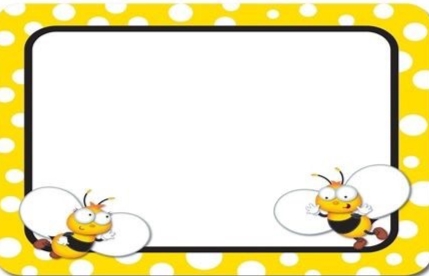 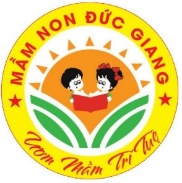 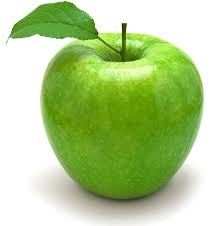 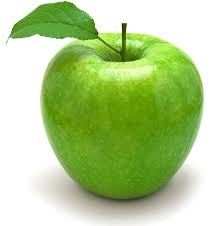 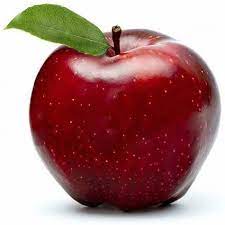 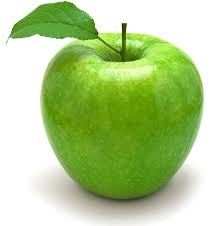 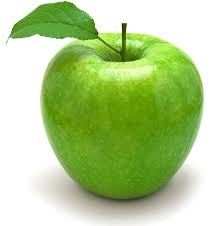 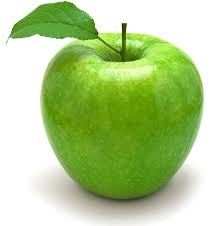 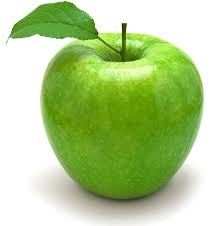 5
3
6
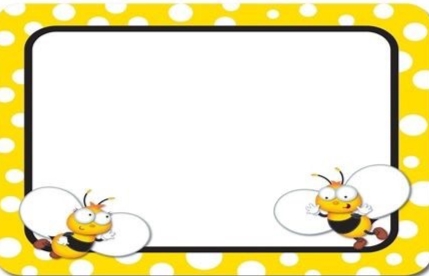 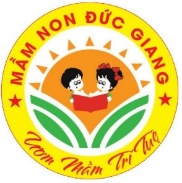 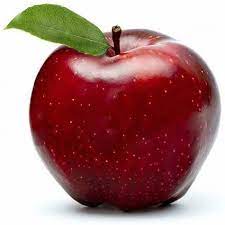 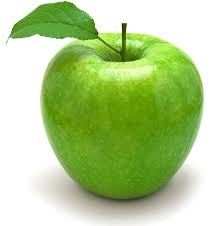 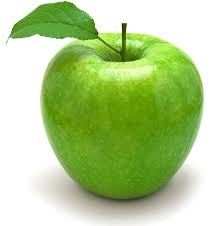 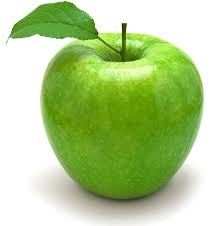 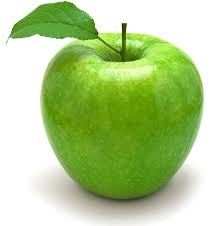 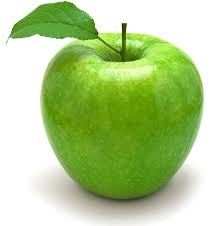 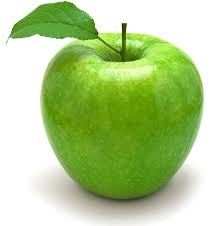 6
7
5
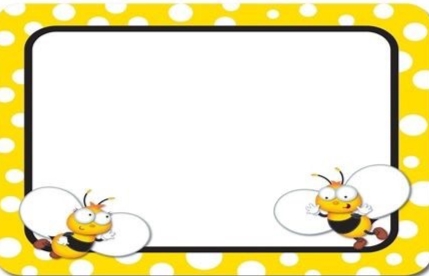 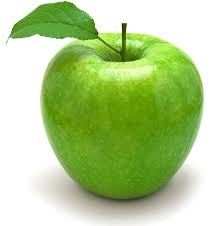 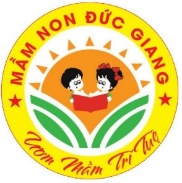 7
5
4
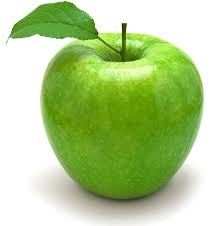 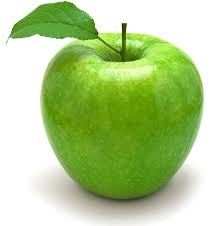 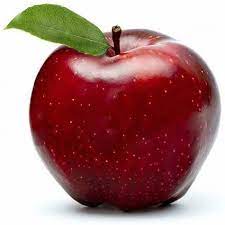 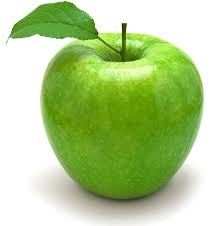 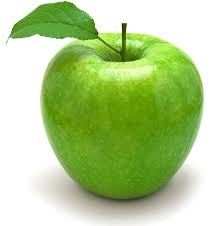 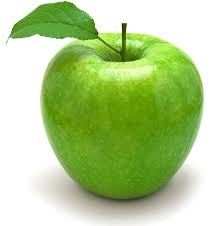 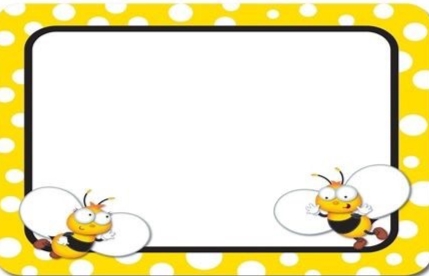 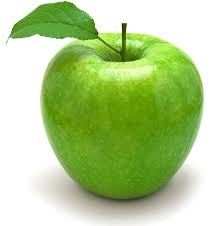 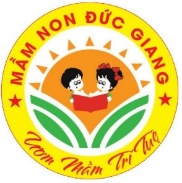 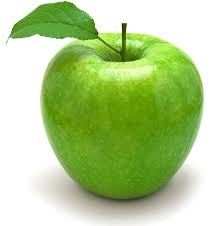 6
7
4
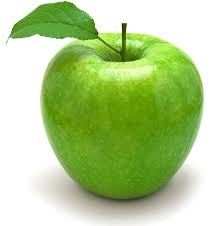 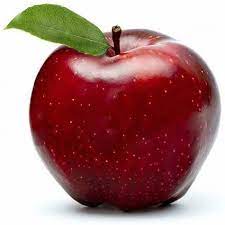 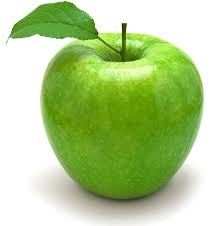 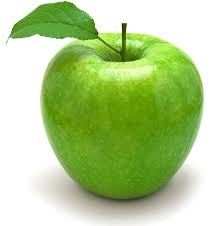 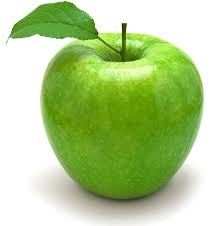 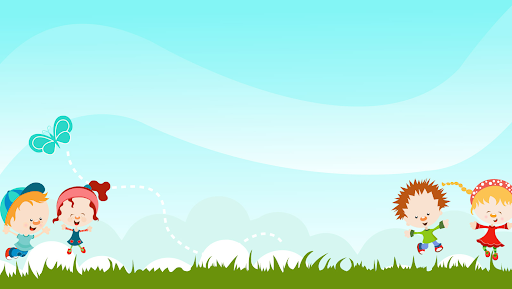 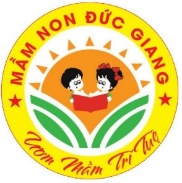 Xin chào hẹn gặp lại!